Государственное бюджетное дошкольное  образовательное учреждение  центр развития ребенка – детский сад № 24  Красносельского района Санкт - Петербурга
коррекция грамматического строя речи детей с общим недоразвитием речи с использованием игровых технологий.





учитель-логопед Маргарита Борисовна Кузнецова
цель: Повышение эффективности          коррекционной работы над          грамматическим строем речи          детей с помощью дидактических       игр и игровых приемов             .
Структура коррекционной работы с детьми с общим недоразвитием речи
Взаимодействие работы логопеда  и  специалистов ГБДОУ
Работа с родителями
Коррекционная работа с детьми с общим недоразвитием речи
Фонетика и фонематика
Грамматика
Лексика
Взаимозависимость всех компонентов речевой системы детей с общим недоразвитием речи
Звукопроизношение
Фонематическое восприятие
Лексико-грамматический строй речи
Связная речь
Звукослоговая структура слов
Работа над грамматическим строем речи детей         с общим недоразвитием речи
Формирование грамматического строя речи
Работа над словообразованием
Работа над словоизменением
Правильное употребление предложно-падежных конструкций
Дифференциация понятий одушевленный и неодушевленный предмет.
Ознакомление с понятием
   «живой  предмет» -
   (кто это?),
 «неживой предмет» -
 (что это?). 
Введение моделей: для «живых слов-предметов» -             
   для «неживых слов  предметов» -
Дидактическая  игра
 «Большой-маленький»
Дидактическая игра
 «Ик-Ищ»
СЛОВООБРАЗОВАНИЕОбразование слов с помощью уменьшительно-ласкательных суффиксов
СЛОВОИЗМЕНЕНИЕ
Преобразование единственного числа существительного в именительном падеже  во множественное число

Согласование числительных 1,2…, 5 с существительными
   Д.и. «Сосчитай до 5»
            «Собери букет»
Согласование существительных с прилагательными в роде, числе и падеже
Введение модели – прямоугольник, для обозначения слов – признаков, отвечающих на вопросы какой? (фиолетовый) какая? (оранжевый).

    Дидактические игры: «Какой предмет»
    «Расскажи о предмете»
    «Кто больше придумает слов – признаков».
Дифференциация существительных мужского, женского и среднего рода, единственного числа именительного падежа и множественного числа.
Различение понятий «он», «она», «оно» «они»
    Дидактические игры:
    «Волшебные домики»
    «Он или она?»
Согласование существительных единственного числа с глаголами настоящего и будущего времени.
  Введение модели – розовый треугольник.
  
Согласование существительных множественного числа с глаголами настоящего и будущего времени.
  Введение модели – коричневый треугольник.
  
  Дидактические игры
 «Кто какие звуки издает?»
 «Кто что делает?»
 «Отгадай, что за животное?»
ПРЕДЛОЖНО-ПАДЕЖНЫЕ КОНСТРУКЦИИПравильное употребление простых предлогов на, над, под, в, за  в речи.
Работа со схемами предлогов
Дидактические игры:
«Различай предлоги»
«Сделай правильно»
«Правильно подними знак»
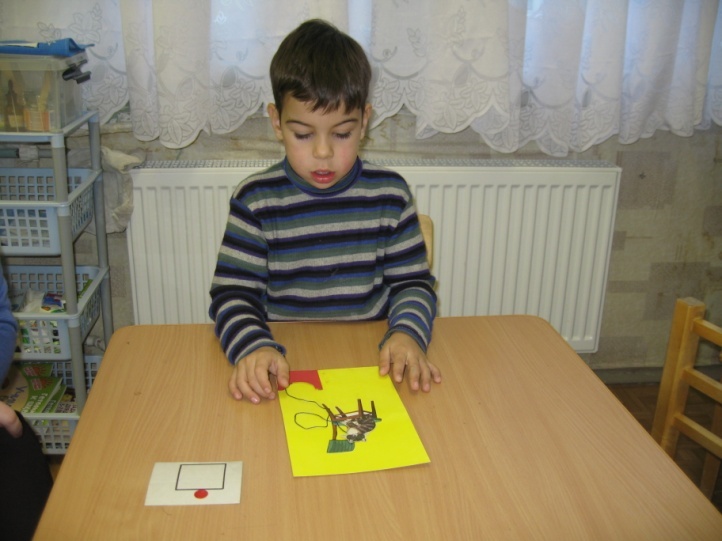 Использование в работе с детьми авторских речевых развивающих игр и технологий.
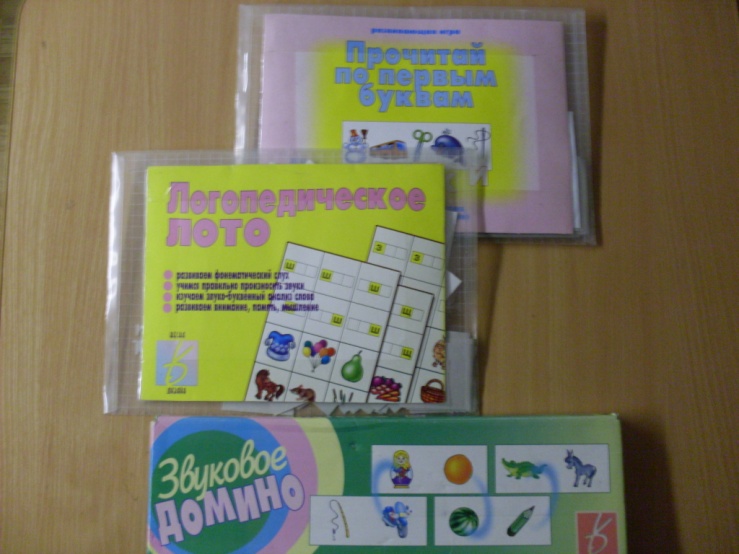 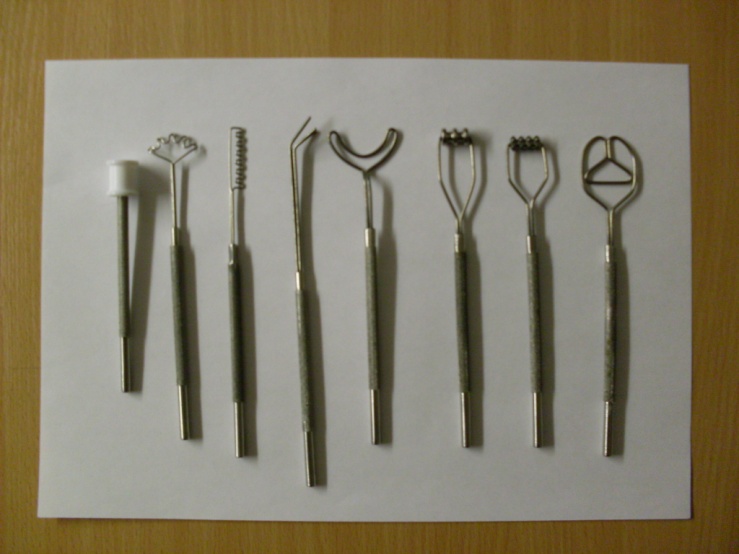 Роль  дидактических игр во всестороннем развитии дошкольника
Речевое развитие
Элементарные математические представления
Физическое воспитание
Конструктивный праксис и художественно-творческая деятельность
Дидактические игры
Высшие психические функции
Грамота
Мелкая моторика